BUSINESS SPANISH1.Vocabulary2. business etiquette IN SPAIN AND LATIN AMERICA3. VIDEOS ABOUT EMERGING ECONOMIES IN LATIN AMERICA
Nuria López, Newcastle University
BUSINESS SPANISH VOCABULARYEven if you have never learnt Spanish before, there are lots of words whose meaning you can easily guess, as they are very similar to English words. Try with these ones:
CLIENTE
BANCO
ECONOMĺA
INVERSIÓN
INDUSTRIA
DEMANDA
PRECIO
OFICINA
PRODUCCIÓN
CÁMARA DE COMERCIO
CANCELAR
COMERCIO
PRODUCTO
ADMINISTRACIÓN
INCREMENTAR
MERCANCĺA
FINANZAS
CONTRATO
SALARIO
PERSONAL
BENEFICIOS
BUSINESS ETIQUETTE QUIZ
The success of business crucially depends on a business person's understanding of proper business etiquette. By appropriately displaying Spanish/Latin American business etiquette, business people will more effectively interact with, persuade and develop longstanding relationships with Spanish/Latin American colleagues.
Answer the following 10 questions and find out how much you know about Spanish/Latin American business etiquette:
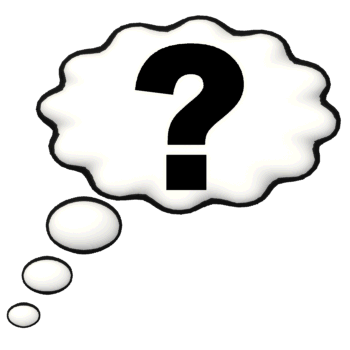 Spanish and Latin American people prefer to do business with … 

those they know and trust. 
people who work in well-known companies.

a
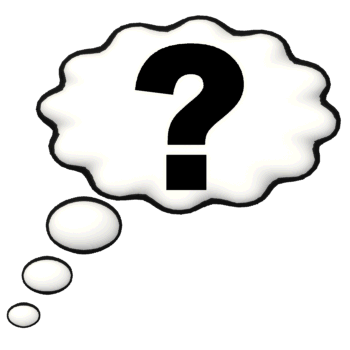 Spanish and Latin American people prefer …

written or telephone communication.
face-to-face contact.

b
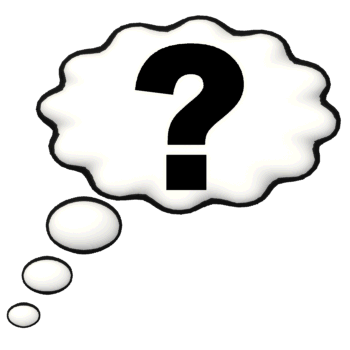 In Spain and Latin America, …

it is best to display modesty when describing your achievements and accomplishments.
it is not expected to display modesty when describing your achievements and accomplishments.

a
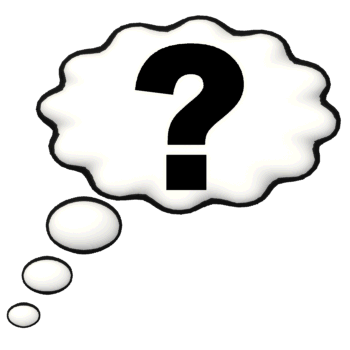 In Spain and Latin America, …

hierarchy and rank are not very important. You can deal with people of different rank to your own.
hierarchy and rank are very important. You should deal with people of similar rank to your own. 

b
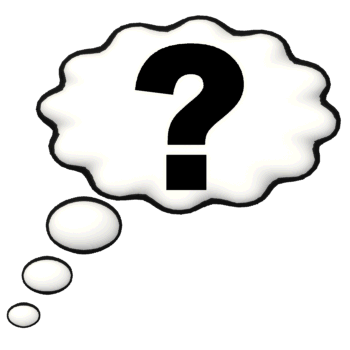 In Spain and Latin America, …

decisions are not necessarily reached at meetings. 
decisions are reached at meetings. 

a (Meetings are for discussion and to exchange ideas.)
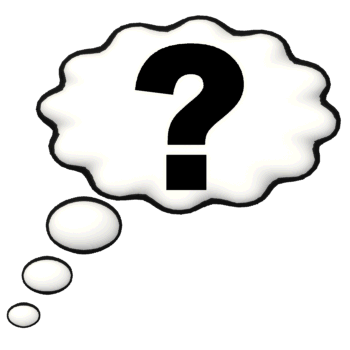 It is unlikely that ….
It is expected that …

a meeting will stick closely to a detailed agenda.

a
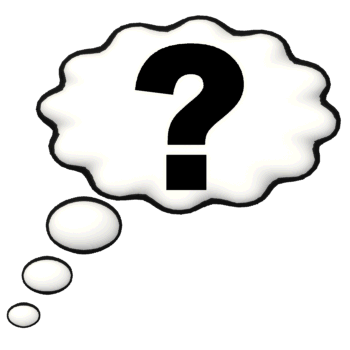 Business lunches are …

usually short, from 12:30 to 1:30 p.m.
usually long, from 1:00 or 2:00 p.m. until 3:00 or 4:00 p.m. 

b
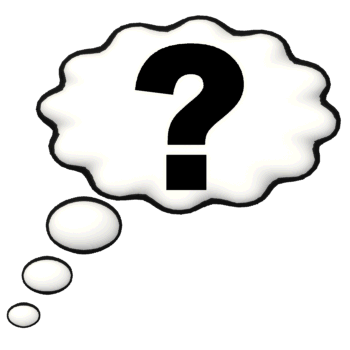 It is important to …
You do not need to …

have your business card printed in English and Spanish. 

a (Present your card with the Spanish side up)
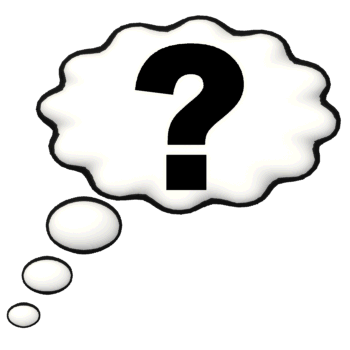 In many Hispanic cultures, not being on time is considered …

a. culturally acceptable.
b. totally unacceptable. 

a (This is not a sign that you are not important, there is simply a much more flexible attitude towards punctuality.)
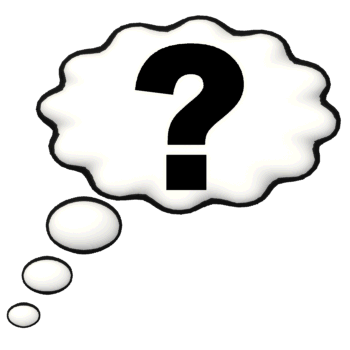 Spain and Latin American countries …

are not very formal when it comes to business attire. 
are fairly formal when it comes to business attire.

b
VIDEOS ABOUT LATIN AMERICA EMERGING ECONOMIES
Mexico’s role as an emerging market – Sir John Major
http://www.youtube.com/watch?v=O-pBIvS47W8

Latin America, “to be economic hub”
http://www.youtube.com/watch?v=u75mreY-QAE

Peru, the new economy 2010
http://www.youtube.com/watch?v=UWJ8gQV-YGo